Figure 5. Diagram of molecular mechanism of SCS disease. Prolonged openings of mutant AChRs in SCS allow entry of ...
Hum Mol Genet, Volume 23, Issue 1, 1 January 2014, Pages 69–77, https://doi.org/10.1093/hmg/ddt397
The content of this slide may be subject to copyright: please see the slide notes for details.
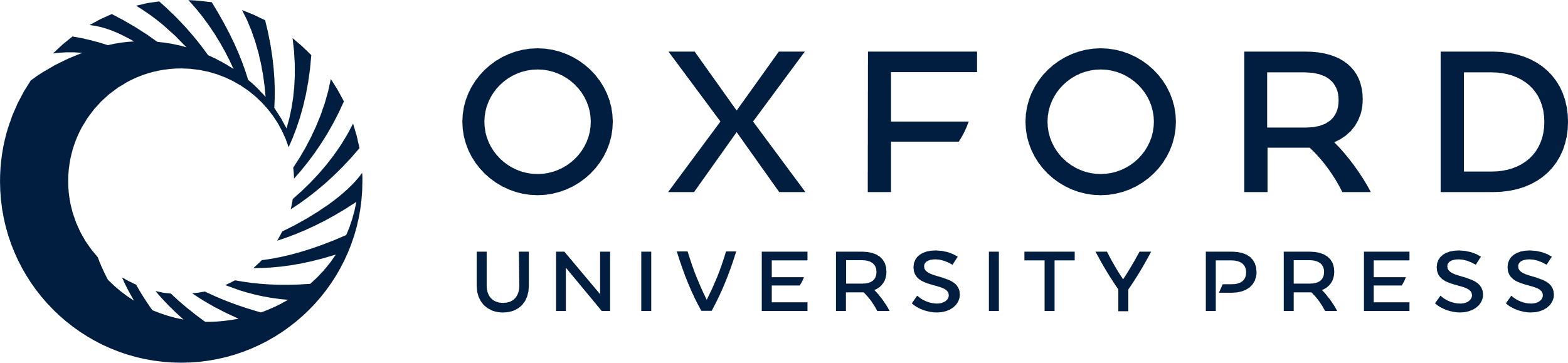 [Speaker Notes: Figure 5. Diagram of molecular mechanism of SCS disease. Prolonged openings of mutant AChRs in SCS allow entry of excess Ca2+, which combines with IP3 (inositol 1,4,5-triphosphate) to activate IP3R1 (type I inositol 1,4,5-triphosphate receptor) causing further Ca2+ release from internal stores (10). Excessive sarcoplasmic Ca2+ activates caspase-3 and -9 as well as calpain at postsynaptic area. Activated caspase-3 and -9 enter into subsynaptic nuclei leading to DNA damage. Inhibition of caspase-3 with API4 reduces subsynaptic DNA damage and ultrastructural evidence of subsynaptic nuclear degeneration. Similarly, inhibition of caspase-9 activity using dominant-negative caspase-9 (C9DN) reduces subsynaptic DNA damage and subsynaptic nuclear degeneration. As we previously showed, activated calpain at the postsynaptic area in SCS has a predominantly presynaptic action, through activation of Cdk5 by cleavage of p35, Cdk5 co-activator and increased NO production via nNOS (neural nitric oxide synthase) pathway (9,41). Here, our studies demonstrate that neither activated calpain nor increased Cdk5 activity are not involved in subsynaptic DNA damage.


Unless provided in the caption above, the following copyright applies to the content of this slide: © The Author 2013. Published by Oxford University Press. All rights reserved. For Permissions, please email: journals.permissions@oup.com]